Online simulations via nanoHUB: Binding curves for H2 molecule

In this tutorial:
Density functional theory of atomic bonding
Characterize binding energy and bond distance
Discuss results in terms of electronic structure
Nicolas Onofrio and Ale Strachan
strachan@purdue.edu 
School of Materials Engineering & Birck Nanotechnology Center
Purdue University
West Lafayette, Indiana USA
© Alejandro Strachan – Binding Curves for H2 and He2
1
STEP 1: launch the ORCAtool
From your My dashboard page launch ORCAtool
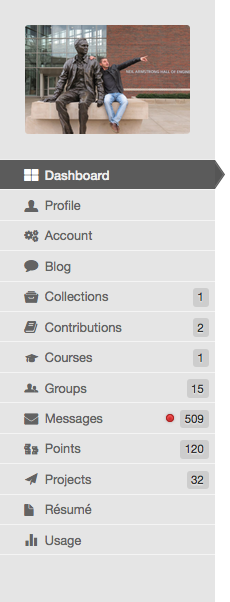 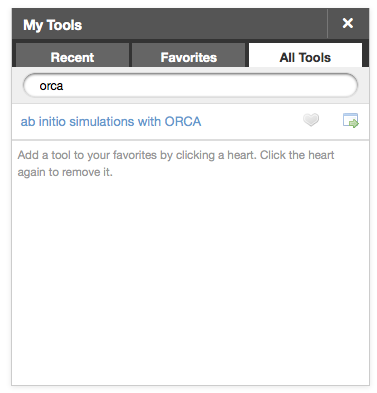 From All Tools find:
orca

Launch tool by clicking on:

OR open the tool’s main page and launch the tool by clicking on:
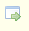 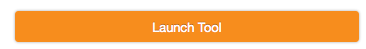 © Alejandro Strachan – Online simulations: electronic structure of oxygen
2
STEP 2: setup the basic input
Start from the pre-built H2 molecule
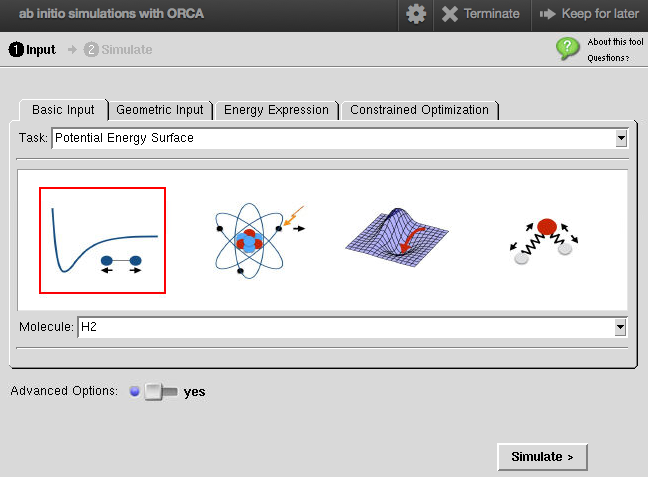 We will select a potential energy surface with the H2 molecule pre-build case and modify it
Turn ON the advanced Options in order to have access to the simulation details
© Alejandro Strachan – Online simulations: electronic structure of oxygen
3
STEP 3: setup the geometry and spin state
From the Geometric Input tab
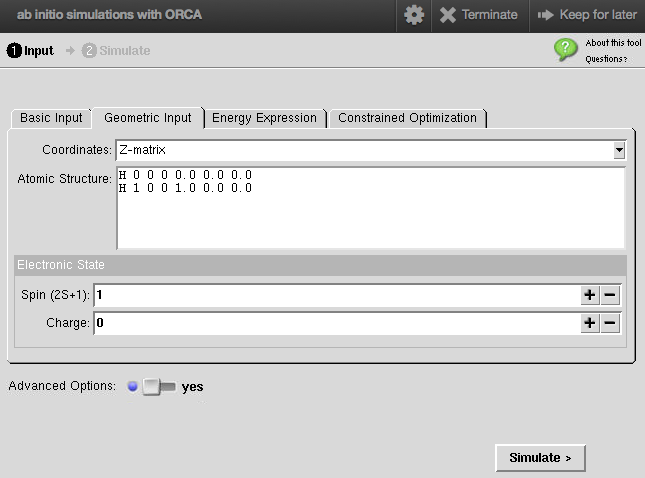 We keep the default Z-matrix coordinates 
with H2 spin 0 (singlet)
Total spin S = 0, 2*S+1=1
For details about Z-matrix, 
see appendix A of ORCAtool-LearningModule
© Alejandro Strachan – Online simulations: electronic structure of oxygen
4
STEP 4: setup the simulation details and run!
From the Energy Expression tab
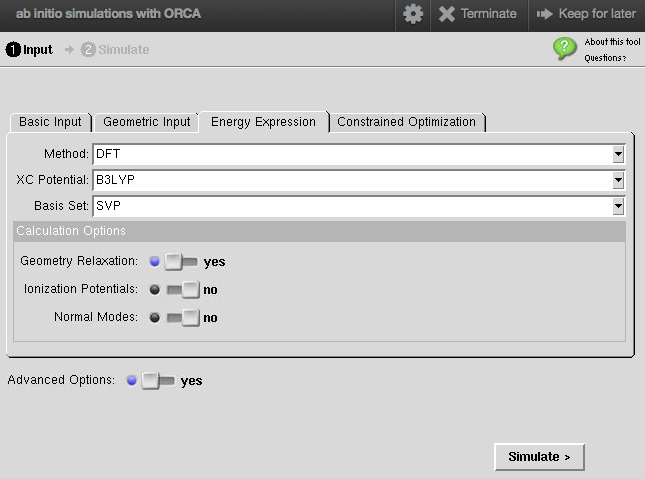 Select density functional theory method (DFT) with the exchange correlation potential B3LYP and the basis set SVP
© Alejandro Strachan – Online simulations: electronic structure of oxygen
5
STEP 5: potential energy surface and run!
From the Constrained Optimization tab
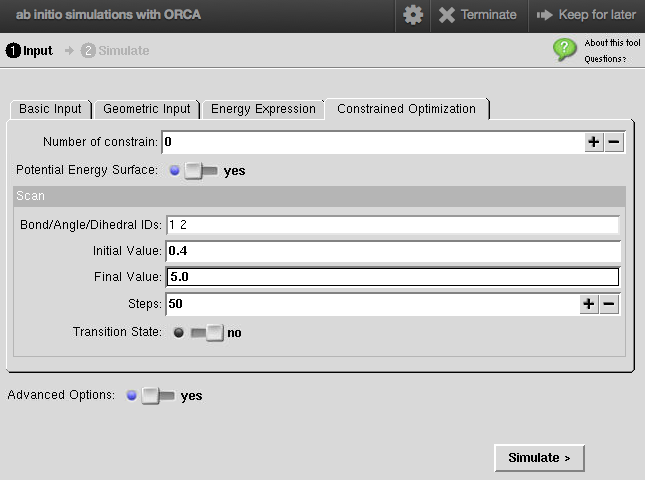 We will perform a potential energy surface for the dissociation of H2 starting at 0.4 A to 5.0 A in 50 steps
Click simulate 
And wait for the results (few minutes)
© Alejandro Strachan – Online simulations: electronic structure of oxygen
6
STEP 6: Simulation result
The Relaxed Potential Energy Surface shows the Energy as a function of the bond distance
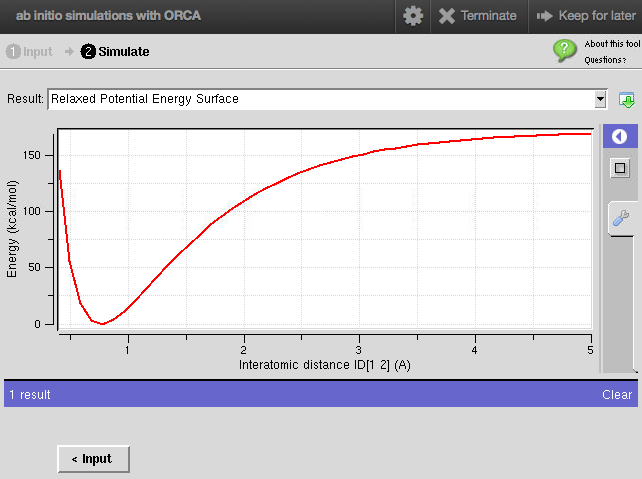 The equilibrium distance for H2
The bond energy of H2
© Alejandro Strachan – Binding Curves for H2 and He2
7
STEP 7: Assignments
i) Compare the bond energy you found with the experimental value for H2

ii) Reproduce the previous steps with different energy expressions: HF, MP2 and CASSCF (keeping additional parameters as default) and compare all the bonding curves

iii) Which method gives the most accurate bond energy? How about the equilibrium distance?

iv) Besides bond energy and length, what else could you extract from the calculations? Think about the curvature of the binding curve around the minimum energy.

v) The bonding curves are asymmetric around equilibrium, stiffer in compression and softer in tension. What well-known, macroscopic, phenomenon originates from this asymmetry?
© Alejandro Strachan – Binding Curves for H2 and He2
8
Disclaimer
While very powerful, DFT makes well known approximations and the results in this tutorial highlight the limitations

You can easily obtain the energy of the H2 molecule when the bond distance is very large (two isolated hydrogen atoms) and verify that the DFT prediction is not accurate. The energy when the bond is formed is more accurately described
You can learn more about electronic correlation in Section 7 of ORCAtool-LearningModule
© Alejandro Strachan – Binding Curves for H2 and He2
9